THE EXODUS
BE DELIVERED
THE EXODUS
BE DELIVERED
Who is the Lord, that I should obey his voice and let Israel go? I do not know the Lord and moreover, I will not let Israel go.
Exodus 5:2
Who is this confrontation between? 

What role is Moses going to play? 

What is a hard heart? 

Who did the hardening?
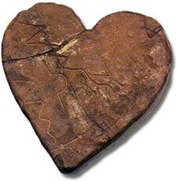 The Confrontation
The Ten Plagues and Pharoah’s Heart
Blood: Pharaoh’s heart “became hard” (7:22)
Frogs: Pharaoh “hardened his own heart” (8:15)
Gnats: Pharaoh’s heart “was hard” (8:19)
Flies: “Pharaoh hardened his own heart” (8:32)
Livestock die: Pharaoh’s heart “was hard” (9:7)
Boils: “The Lord hardened Pharaoh’s heart” (9:12)
Hail: Pharaoh “hardened his own heart” (9:34)
Locusts: God announces that he has “hardened Pharaoh’s heart” (10:1,10:20)
Darkness: God “hardened Pharaoh’s heart” (10:27)
Death of the firstborn: God “hardened Pharaoh’s heart” (11:10)
Who is this confrontation between? 

What role is Moses going to play? 

What is a hard heart? 

Who did the hardening?

Can our hearts be hardened today?
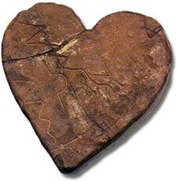 The Confrontation
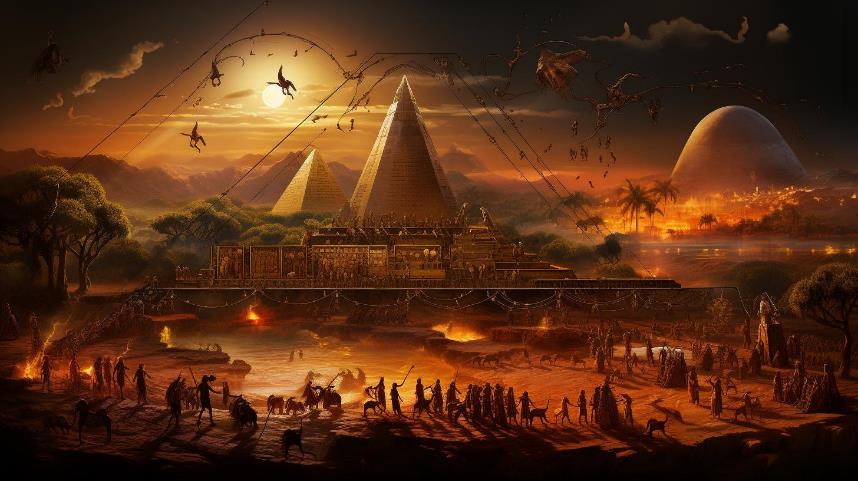 The Plagues
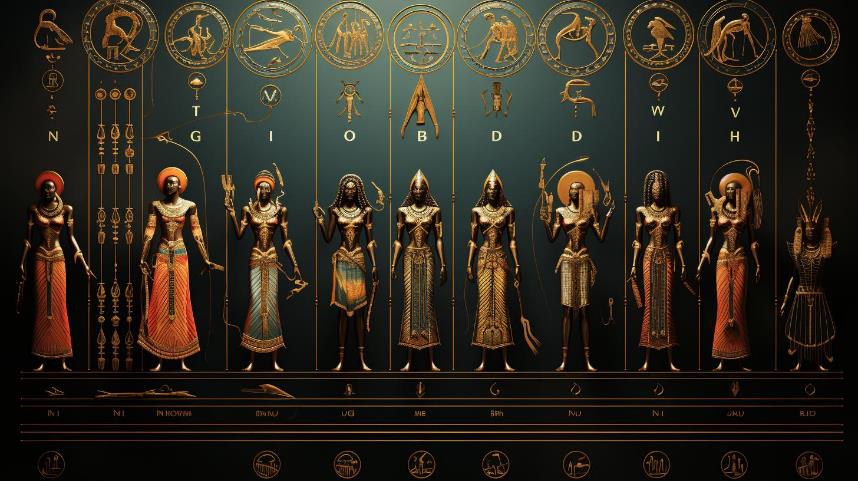 The Plagues
For the creation waits with eager longing for the revealing of the sons of God… that the creation itself will be set free from its bondage to corruption and obtain freedom of the glory of the children of God. For we know that the whole creation has been groaning together… we ourselves, who have the firstfruits of the Spirit, groan inwardly as we wait eagerly for adoption as sons…
Romans 8:19, 21-22, 23
THE EXODUS
BE DELIVERED